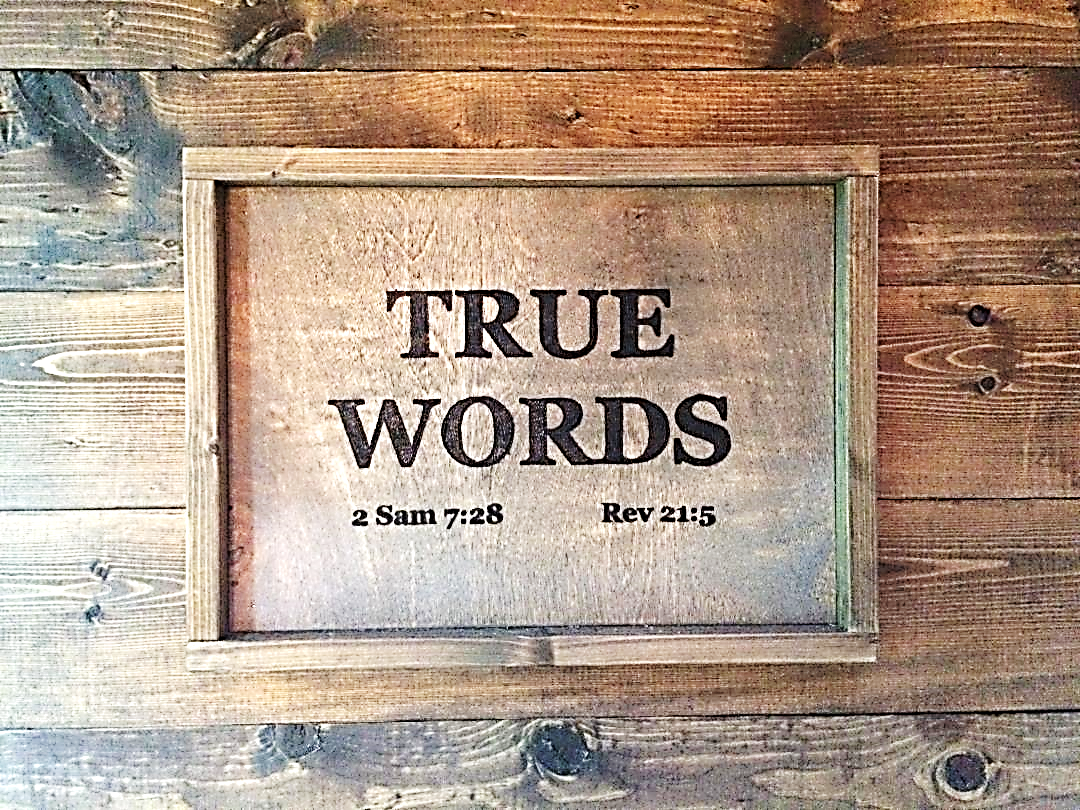 SERMON TITLE
Strong Men And Women
Genesis 29:1-2   Then Jacob went on his journey, and came into the land of the people of the east.  2 And he looked, and behold a well in the field, and, lo, there were three flocks of sheep lying by it; for out of that well they watered the flocks: and a great stone was upon the well's mouth.
True Words Christian Church
Genesis 29:3   And thither were all the flocks gathered: and they rolled the stone from the well's mouth, and watered the sheep, and put the stone again upon the well's mouth in his place.
True Words Christian Church
Genesis 29:4-6   And Jacob said unto them, My brethren, whence be ye? And they said, Of Haran are we.  5 And he said unto them, Know ye Laban the son of Nahor? And they said, We know him.  6 And he said unto them, Is he well? And they said, He is well: and, behold, Rachel his daughter cometh with the sheep.
True Words Christian Church
Genesis 29:7-8   And he said, Lo, it is yet high day, neither is it time that the cattle should be gathered together: water ye the sheep, and go and feed them.  8 And they said, We cannot, until all the flocks be gathered together, and till they roll the stone from the well's mouth; then we water the sheep.
True Words Christian Church
Genesis 29:9-10   And while he yet spake with them, Rachel came with her father's sheep: for she kept them.  10 And it came to pass, when Jacob saw Rachel the daughter of Laban his mother's brother, and the sheep of Laban his mother's brother, that Jacob went near, and rolled the stone from the well's mouth, and watered the flock of Laban his mother's brother.
True Words Christian Church
Genesis 27:11-12   And Jacob said to Rebekah his mother, Behold, Esau my brother is a hairy man, and I am a smooth man:  12 My father peradventure will feel me, and I shall seem to him as a deceiver; and I shall bring a curse upon me, and not a blessing.
True Words Christian Church
Isaiah 50:6   I gave my back to the smiters, and my cheeks to them that plucked off the hair: I hid not my face from shame and spitting.
True Words Christian Church
Genesis 28:10-11   And Jacob went out from Beer-sheba, and went toward Haran.  11 And he lighted upon a certain place, and tarried there all night, because the sun was set; and he took of the stones of that place, and put them for his pillows, and lay down in that place to sleep.
True Words Christian Church
Genesis 32:24-25   And Jacob was left alone; and there wrestled a man with him until the breaking of the day.  25 And when he saw that he prevailed not against him, he touched the hollow of his thigh; and the hollow of Jacob's thigh was out of joint, as he wrestled with him.
True Words Christian Church
Genesis 32:26-28   And he said, Let me go, for the day breaketh. And he said, I will not let thee go, except thou bless me.  27 And he said unto him, What is thy name? And he said, Jacob.  28 And he said, Thy name shall be called no more Jacob, but Israel: for as a prince hast thou power with God and with men, and hast prevailed.
True Words Christian Church
Genesis 32:29-31   And Jacob asked him, and said, Tell me, I pray thee, thy name. And he said, Wherefore is it that thou dost ask after my name? And he blessed him there.  30 And Jacob called the name of the place Peniel: for I have seen God face to face, and my life is preserved.  31 And as he passed over Penuel the sun rose upon him, and he halted upon his thigh.
True Words Christian Church
1 Corinthians 6:9-10   Know ye not that the unrighteous shall not inherit the kingdom of God? Be not deceived: neither fornicators, nor idolaters, nor adulterers, nor effeminate, nor abusers of themselves with mankind,  10 Nor thieves, nor covetous, nor drunkards, nor revilers, nor extortioners, shall inherit the kingdom of God.
True Words Christian Church
Genesis 29:11   And Jacob kissed Rachel, and lifted up his voice, and wept.
True Words Christian Church
John 11:33-36   When Jesus therefore saw her weeping, and the Jews also weeping which came with her, he groaned in the spirit, and was troubled,  34 And said, Where have ye laid him? They said unto him, Lord, come and see.  35 Jesus wept.  36 Then said the Jews, Behold how he loved him!
True Words Christian Church
Genesis 29:12-13   And Jacob told Rachel that he was her father's brother, and that he was Rebekah's son: and she ran and told her father.  13 And it came to pass, when Laban heard the tidings of Jacob his sister's son, that he ran to meet him, and embraced him, and kissed him, and brought him to his house. And he told Laban all these things.
True Words Christian Church
Genesis 29:14-15   And Laban said to him, Surely thou art my bone and my flesh. And he abode with him the space of a month.  15 And Laban said unto Jacob, Because thou art my brother, shouldest thou therefore serve me for nought? tell me, what shall thy wages be?
True Words Christian Church
John 5:15-17   The man departed, and told the Jews that it was Jesus, which had made him whole.  16 And therefore did the Jews persecute Jesus, and sought to slay him, because he had done these things on the sabbath day.  17 But Jesus answered them, My Father worketh hitherto, and I work.
True Words Christian Church
Proverbs 31:10-13   Who can find a virtuous woman? for her price is far above rubies.  11 The heart of her husband doth safely trust in her, so that he shall have no need of spoil.  12 She will do him good and not evil all the days of her life.  13 She seeketh wool, and flax, and worketh willingly with her hands.
True Words Christian Church
Proverbs 31:14-17   She is like the merchants' ships; she bringeth her food from afar.  15 She riseth also while it is yet night, and giveth meat to her household, and a portion to her maidens.  16 She considereth a field, and buyeth it: with the fruit of her hands she planteth a vineyard.  17 She girdeth her loins with strength, and strengtheneth her arms.
True Words Christian Church
Matthew 4:18-20   And Jesus, walking by the sea of Galilee, saw two brethren, Simon called Peter, and Andrew his brother, casting a net into the sea: for they were fishers.  19 And he saith unto them, Follow me, and I will make you fishers of men.  20 And they straightway left their nets, and followed him.
True Words Christian Church
Matthew 4:21-22   And going on from thence, he saw other two brethren, James the son of Zebedee, and John his brother, in a ship with Zebedee their father, mending their nets; and he called them.  22 And they immediately left the ship and their father, and followed him.
True Words Christian Church
Luke 5:4-6   Now when he had left speaking, he said unto Simon, Launch out into the deep, and let down your nets for a draught.  5 And Simon answering said unto him, Master, we have toiled all the night, and have taken nothing: nevertheless at thy word I will let down the net.  6 And when they had this done, they inclosed a great multitude of fishes: and their net brake.
True Words Christian Church
Luke 5:7   And they beckoned unto their partners, which were in the other ship, that they should come and help them. And they came, and filled both the ships, so that they began to sink.
True Words Christian Church
2 Kings 2:23-24   And he went up from thence unto Beth-el: and as he was going up by the way, there came forth little children out of the city, and mocked him, and said unto him, Go up, thou bald head; go up, thou bald head.  24 And he turned back, and looked on them, and cursed them in the name of the LORD. And there came forth two she bears out of the wood, and tare forty and two children of them.
True Words Christian Church
1 Kings 19:13   And it was so, when Elijah heard it, that he wrapped his face in his mantle, and went out, and stood in the entering in of the cave. And, behold, there came a voice unto him, and said, What doest thou here, Elijah?
True Words Christian Church
1 Kings 19:14-15   And he said, I have been very jealous for the LORD God of hosts: because the children of Israel have forsaken thy covenant, thrown down thine altars, and slain thy prophets with the sword; and I, even I only, am left; and they seek my life, to take it away.  15 And the LORD said unto him, Go, return on thy way to the wilderness of Damascus: and when thou comest, anoint Hazael to be king over Syria:
True Words Christian Church
1 Kings 19:16-17   And Jehu the son of Nimshi shalt thou anoint to be king over Israel: and Elisha the son of Shaphat of Abel-meholah shalt thou anoint to be prophet in thy room.  17 And it shall come to pass, that him that escapeth the sword of Hazael shall Jehu slay: and him that escapeth from the sword of Jehu shall Elisha slay.
True Words Christian Church
1 Kings 19:19   So he departed thence, and found Elisha the son of Shaphat, who was plowing with twelve yoke of oxen before him, and he with the twelfth: and Elijah passed by him, and cast his mantle upon him.
True Words Christian Church
Mark 14:45-47   And as soon as he was come, he goeth straightway to him, and saith, Master, master; and kissed him.  46 And they laid their hands on him, and took him.  47 And one of them that stood by drew a sword, and smote a servant of the high priest, and cut off his ear.
True Words Christian Church
1 Kings 18:21-22   And Elijah came unto all the people, and said, How long halt ye between two opinions? if the LORD be God, follow him: but if Baal, then follow him. And the people answered him not a word.  22 Then said Elijah unto the people, I, even I only, remain a prophet of the LORD; but Baal's prophets are four hundred and fifty men.
True Words Christian Church
1 Kings 18:23-24   Let them therefore give us two bullocks; and let them choose one bullock for themselves, and cut it in pieces, and lay it on wood, and put no fire under: and I will dress the other bullock, and lay it on wood, and put no fire under:  24 And call ye on the name of your gods, and I will call on the name of the LORD: and the God that answereth by fire, let him be God. And all the people answered and said, It is well spoken.
True Words Christian Church
1 Kings 18:25-26   And Elijah said unto the prophets of Baal, Choose you one bullock for yourselves, and dress it first; for ye are many; and call on the name of your gods, but put no fire under.  26 And they took the bullock which was given them, and they dressed it, and called on the name of Baal from morning even until noon, saying, O Baal, hear us. But there was no voice, nor any that answered. And they leaped upon the altar which was made.
True Words Christian Church
1 Kings 18:27-28   And it came to pass at noon, that Elijah mocked them, and said, Cry aloud: for he is a god; either he is talking, or he is pursuing, or he is in a journey, or peradventure he sleepeth, and must be awaked.  28 And they cried aloud, and cut themselves after their manner with knives and lancets, till the blood gushed out upon them.
True Words Christian Church
2 Timothy 1:7   For God hath not given us the spirit of fear; but of power, and of love, and of a sound mind.
True Words Christian Church
1 Kings 18:29-30   And it came to pass, when midday was past, and they prophesied until the time of the offering of the evening sacrifice, that there was neither voice, nor any to answer, nor any that regarded.  30 And Elijah said unto all the people, Come near unto me. And all the people came near unto him. And he repaired the altar of the LORD that was broken down.
True Words Christian Church
1 Kings 18:31-32   And Elijah took twelve stones, according to the number of the tribes of the sons of Jacob, unto whom the word of the LORD came, saying, Israel shall be thy name:  32 And with the stones he built an altar in the name of the LORD: and he made a trench about the altar, as great as would contain two measures of seed.
True Words Christian Church
1 Kings 18:33-35   And he put the wood in order, and cut the bullock in pieces, and laid him on the wood, and said, Fill four barrels with water, and pour it on the burnt sacrifice, and on the wood.  34 And he said, Do it the second time. And they did it the second time. And he said, Do it the third time. And they did it the third time.  35 And the water ran round about the altar; and he filled the trench also with water.
True Words Christian Church
1 Kings 18:36-37   And it came to pass at the time of the offering of the evening sacrifice, that Elijah the prophet came near, and said, LORD God of Abraham, Isaac, and of Israel, let it be known this day that thou art God in Israel, and that I am thy servant, and that I have done all these things at thy word.  37 Hear me, O LORD, hear me, that this people may know that thou art the LORD God, and that thou hast turned their heart back again.
True Words Christian Church
1 Kings 18:38-39   Then the fire of the LORD fell, and consumed the burnt sacrifice, and the wood, and the stones, and the dust, and licked up the water that was in the trench.  39 And when all the people saw it, they fell on their faces: and they said, The LORD, he is the God; the LORD, he is the God.
True Words Christian Church
1 Kings 18:40   And Elijah said unto them, Take the prophets of Baal; let not one of them escape. And they took them: and Elijah brought them down to the brook Kishon, and slew them there.
True Words Christian Church
Deuteronomy 4:24   For the LORD thy God is a consuming fire, even a jealous God.
True Words Christian Church
Hebrews 12:29   For our God is a consuming fire.
True Words Christian Church
Deuteronomy 34:5-7   So Moses the servant of the LORD died there in the land of Moab, according to the word of the LORD.  6 And he buried him in a valley in the land of Moab, over against Beth-peor: but no man knoweth of his sepulchre unto this day.  7 And Moses was an hundred and twenty years old when he died: his eye was not dim, nor his natural force abated.
True Words Christian Church
Joshua 14:10-11   And now, behold, the LORD hath kept me alive, as he said, these forty and five years, even since the LORD spake this word unto Moses, while the children of Israel wandered in the wilderness: and now, lo, I am this day fourscore and five years old.  11 As yet I am as strong this day as I was in the day that Moses sent me: as my strength was then, even so is my strength now, for war, both to go out, and to come in.
True Words Christian Church